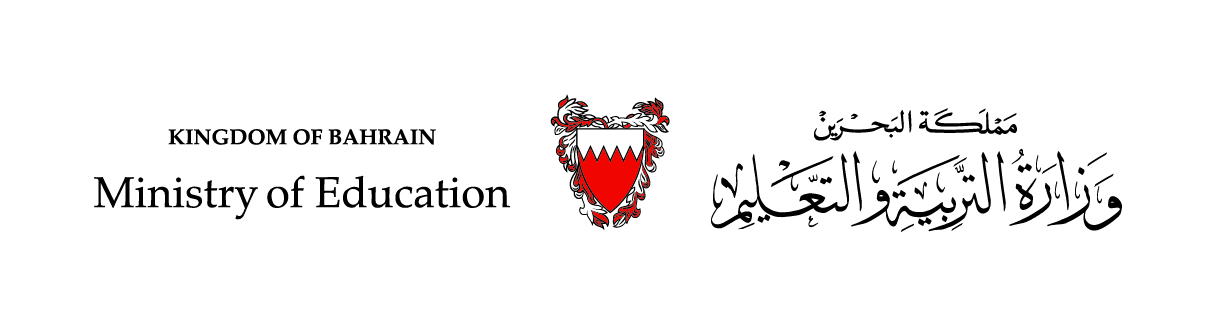 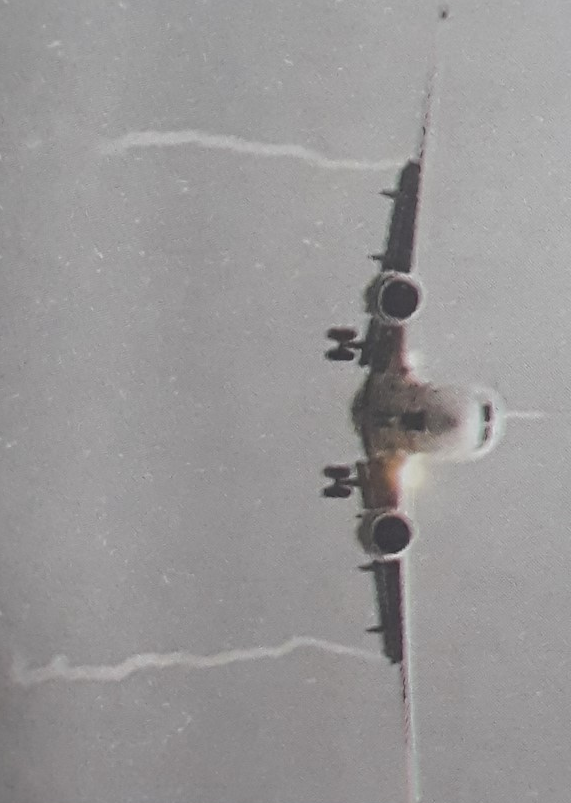 الوحدة الثالثة أمتعة المسافر ( أ )الفصل العاشر
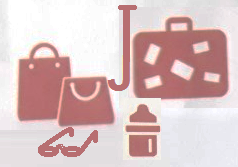 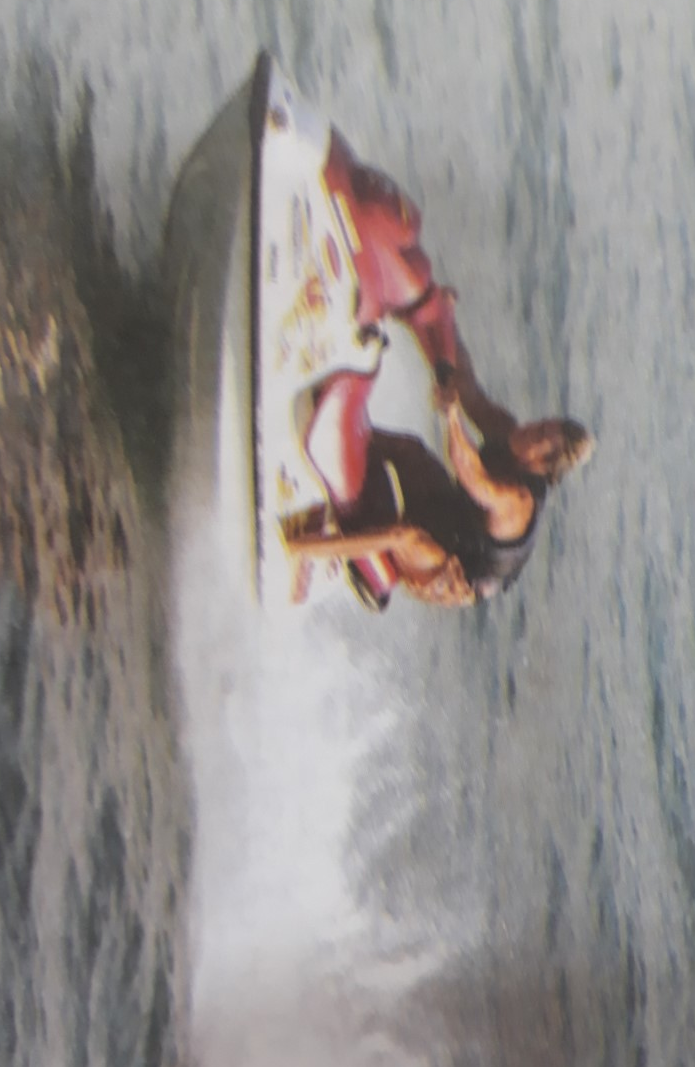 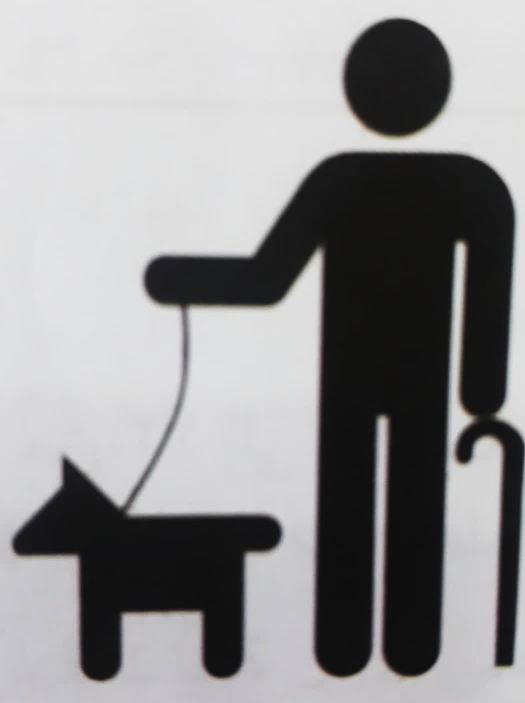 مقرر السفر والسياحة سفر 324
وزارة التربية والتعليم –الفصل الدراسي الثاني 2020-2021م
الفصل: الدراسي الثاني (اختياري)                                 الصف: الثاني أو الثالث                                            الصفحة: 94-143
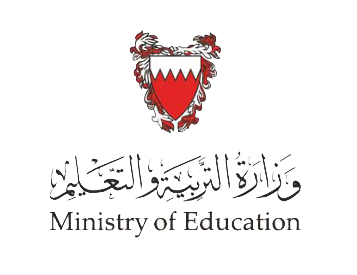 الأهداف
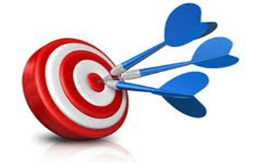 بعد دراسة الطالب للوحدة ينبغي أن يكون قادرًا على أن:
1-يذكر مفهوم الأمتعة (العفش) المسافرين حسب تعريف الأياتا.
2- يميز بين العفش المسموح به والمعاين للمسافرين.
3- يحسب قيمة الوزن الزائد حسب فئات المسافرين.
4- يطبق تمارين على الوزن الجماعي.
وزارة التربية والتعليم –الفصل الدراسي الثاني 2020-2021م
الدرس: أمتعة المسافر (1)                                                                                   المقرر: السفر والسياحة    سفر 324
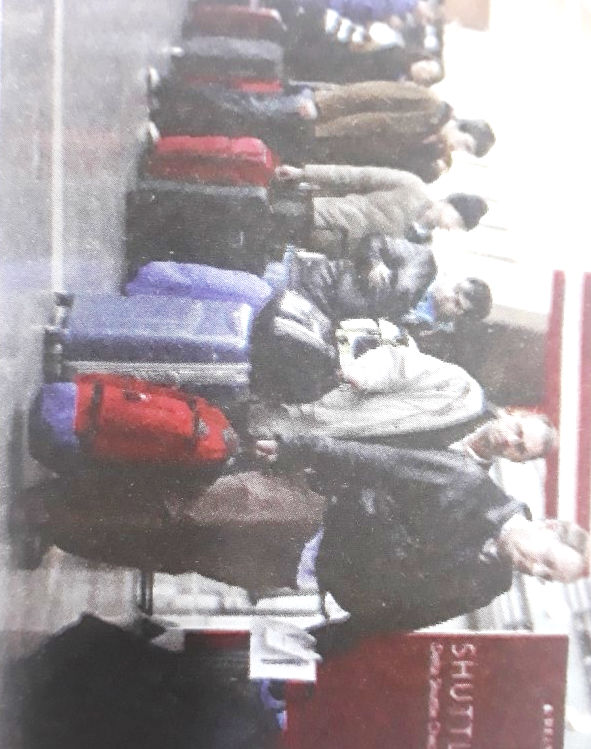 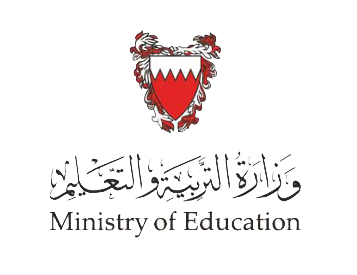 الفصل العاشر : أمتعة المسافر
أولا: العفش المعاين-تعريف (الأياتا)
الأشياء الخاصة بالمسافر التي يحتاج إليها من اللباس والاستعمال والراحة والمرتبطة برحلته الجوية.
نظام العفش المعاين
على أساس الوزن
40 كجم : الدرجة الأولى. 
30 كجم :   درجة رجال الأعمال. 
20 كجم :  الدرجة السياحية.(طيران الخليج 30كجم).
3   كجم : الطفل الرضيع أقل من سنتين.
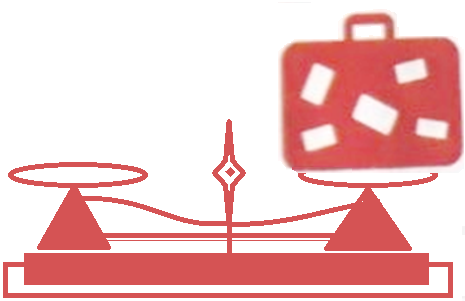 وزارة التربية والتعليم –الفصل الدراسي الثاني 2020-2021م
الدرس: أمتعة المسافر (1)                                                                                   المقرر: السفر والسياحة    سفر 324
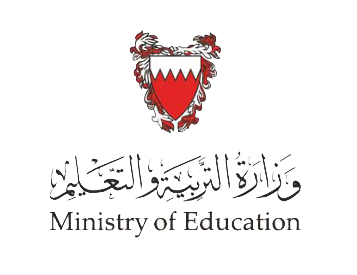 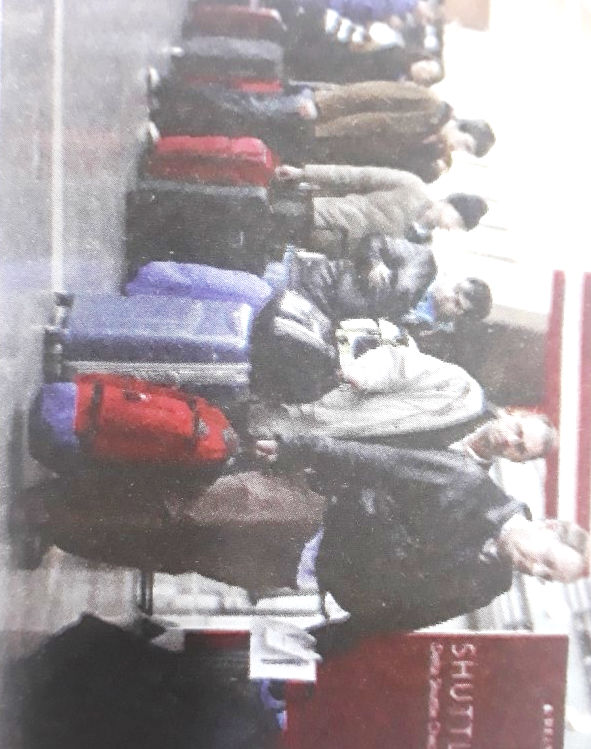 نظام العفش المعاين
على أساس القطع
قطعتين : الدرجة الأولى كل قطعة 32كجم . 
قطعتين : درجة رجال الأعمال كل قطعة 32كجم . 
قطعتين : الدرجة السياحية كل قطعة 23كجم .
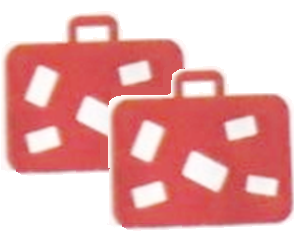 وزارة التربية والتعليم –الفصل الدراسي الثاني 2020-2021م
الدرس: أمتعة المسافر (1)                                                                                   المقرر: السفر والسياحة    سفر 324
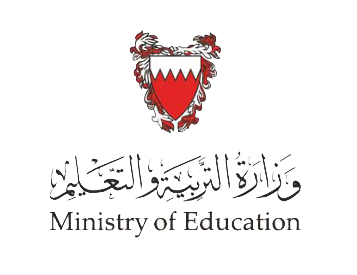 ثانيا: العفش اليدوي
عفش يدوي يكون بعهدة الراكب وتحت مسئوليته، يوضع في الخزائن العلوية أو تحت المقعد، ويجب وضع بطاقة عفش يدوي عليها.
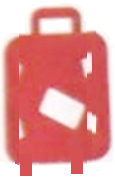 الدرجة السياحية
درجة الصقر الذهبي
حقيبة يدوية أو حقيبة بدل وزن 9 كجم.
حقيبة مستندات  وزن 9 كجم.
حقيبة يدوية  وزن 7 كجم.
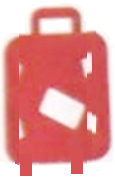 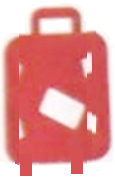 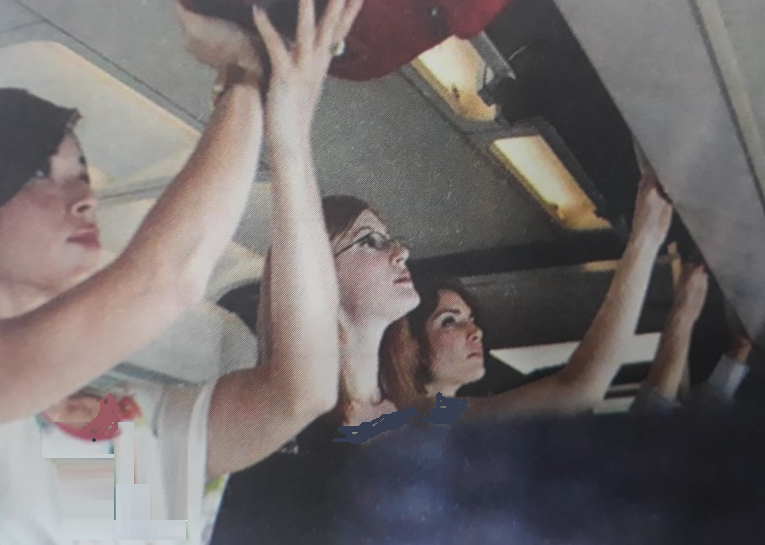 العفش اليدوي المجاني
الرضيع
حقيبة يدوية وزن  3 كجم.
وزارة التربية والتعليم –الفصل الدراسي الثاني 2020-2021م
الدرس: أمتعة المسافر (1)                                                                                   المقرر: السفر والسياحة    سفر 324
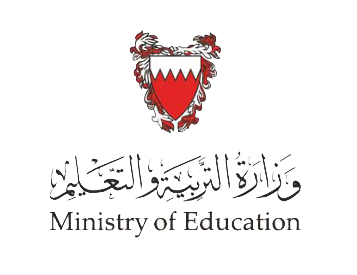 ثانيا: العفش الغير معاين
هو العفش الذي يكون في صحبة الراكب داخل المقصورة ويوضع في الخزائن العلوية أو تحت المقعد، ولا يتم وضع بطاقة عفش يدوي عليه.
معطف – غطاء- شمسية – عصى للمشي – منظار مكبر-آلة تصوير صغيرة – حقيبة نسائية .
جميع الركاب
الرضيع
غداء الطفل، وعربة أو كرسي قابل للطي.
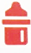 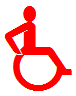 المعاقين
مقعد متحرك قابل للطي، أو أي شيء يعتمد عليه الراكب.
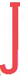 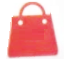 وزارة التربية والتعليم –الفصل الدراسي الثاني 2020-2021م
الدرس: أمتعة المسافر (1)                                                                                   المقرر: السفر والسياحة    سفر 324
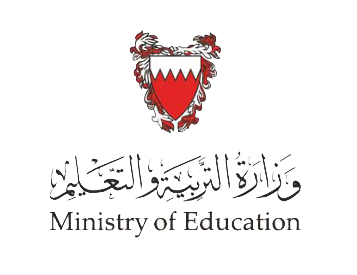 الوزن الزائد
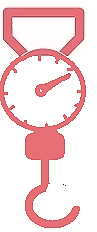 مثال
مسافرة مع طفلها الرضيع من مملكة البحرين إلى باريس على الدرجة السياحية بالأمتعة التالية: حقيبة بوزن  22 كجم - حقيبة بوزن 16 كجم - حقيبة نسائية - حقيبة طعام يدوية للطفل وزن 3 كجم - وكاميرا صغيرة.
هو زيادة عن الوزن المسموح للراكب، يدفع الراكب عن كل كيلوغرام سعر محدد.
أمتعة تفحص و توزن
حقيبة بوزن 16 كجم + حقيبة بوزن 22كجم.
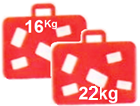 أمتعة تفحص ولا توزن
حقيبة نسائية + حقيبة طعام الرضيع + كاميرا صغيرة.
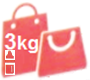 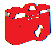 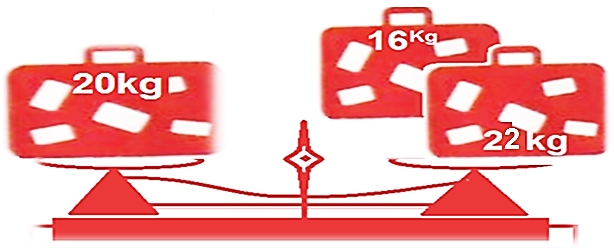 قيمة الوزن الزائد إذا علمت أن معدل الكيلوجرام الواحد 4 د.ب.
18
72 د.ب
4
= 22+16= 38  –  20    =   18  ×  4    = 72 د.ب
وزارة التربية والتعليم –الفصل الدراسي الثاني 2020-2021م
الدرس: أمتعة المسافر (1)                                                                                   المقرر: السفر والسياحة    سفر 324
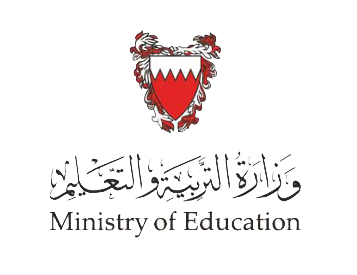 الوزن الجماعي
استعمال  الوزن الزائد عند مسافر لتغطية مسافر أخر لمجموعة متواجدة أثناء معاينة ووزن الحقائب، وأن تكون الطائرة وجهة سفرهم واحدة وأن اختلفت درجاتهم.
الشروط:
1- جميعهم مسافرين على نفس الطائرة.
2- التواجد جميعًا أثناء معاينة ووزن الحقائب. 
3- وجهة سفرهم واحدة جميعًا.
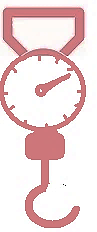 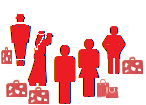 الوزن                       الجماعي
وزارة التربية والتعليم –الفصل الدراسي الثاني 2020-2021م
الدرس: أمتعة المسافر (1)                                                                                   المقرر: السفر والسياحة    سفر 324
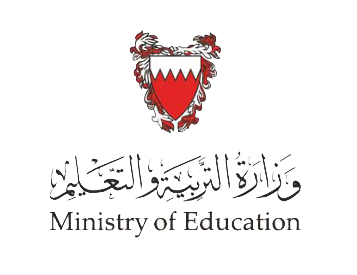 1. الوزن المسموح به لدرجة الأعمال من العفش المعاين:
أ-  30 كجم للوزن، أو قطعتين بوزن 23 كجم للقطعة.
ب- 30 كجم للوزن، أو قطعتين بوزن 32 كجم للقطعة.
ج- 20 كجم للوزن، أو قطعتين بوزن 32 كجم للقطعة.
د- 40 كجم للوزن، أو قطعتين بوزن 23 كجم للقطعة.
وزارة التربية والتعليم –الفصل الدراسي الثاني 2020-2021م
الدرس: أمتعة المسافر (1)                                                                                   المقرر: السفر والسياحة    سفر 324
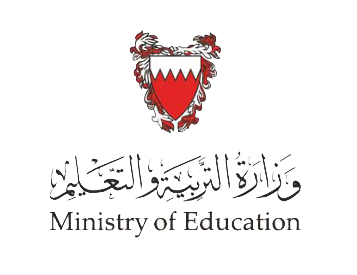 2. عفش يدوي غير معاين، يسمح لكل راكب بنقله مجانا داخل الطائرة:
أ-  حقيبة يدوية 7كجم، و3كجم للرضيع.
ب- معطف، وعصى المشي، وآلة تصوير.
ج- كمية مناسبة من كتب القراءة .
د- كل ما ذكر صحيح.
وزارة التربية والتعليم –الفصل الدراسي الثاني 2020-2021م
الدرس: أمتعة المسافر (1)                                                                                   المقرر: السفر والسياحة    سفر 324
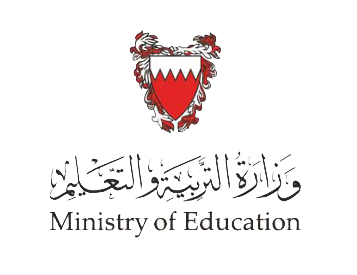 3. مقدار الوزن الزائد لمسافرة على الدرجة الأولى، إذا كان سعر الكيلو غرام 3.5 د.ب،  وتحمل معها:  (حقيبتين وزنهما 55 كجم - حقيبة يدوية 7 كجم - حقيبة نسائية 1.5 كجم)
أ- 87.500 د.ب.
ب- 52.500 د.ب.
ج-  80.500 د.ب.
د- 115.500 د.ب.
وزارة التربية والتعليم –الفصل الدراسي الثاني 2020-2021م
الدرس: أمتعة المسافر (1)                                                                                   المقرر: السفر والسياحة    سفر 324
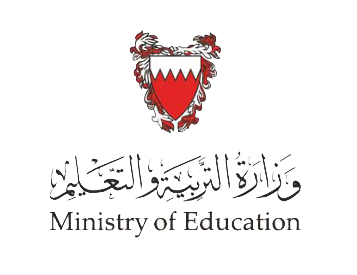 4. يمكن استعمال الوزن الزائد لدى أي مسافر في الوزن الجماعي لتغطية وزن مسافر آخر  
    بشرط :
أ- أن يكونوا جميعا مسافرين على نفس الطائرة.
ب- أن يتواجدوا جميعا أثناء معاينة ووزن الحقائب.
ج- أن تكون وجهة سفرهم جميعا واحدة.
د- كل ما ذكر صحيح.
وزارة التربية والتعليم –الفصل الدراسي الثاني 2020-2021م
الدرس: أمتعة المسافر (1)                                                                                   المقرر: السفر والسياحة    سفر 324
30 كجم للوزن، أو قطعتين بوزن 32 كجم للقطعة
أضغط  على السهم للانتقال إلى السؤال التالي
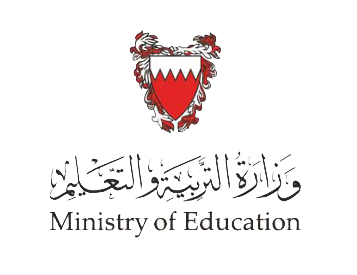 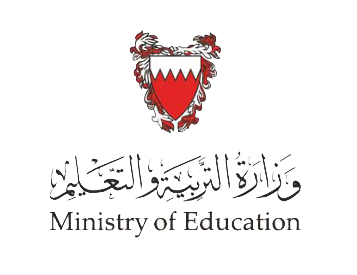 أضغط على السهم  للرجوع إلى السؤال
وزارة التربية والتعليم –الفصل الدراسي الثاني 2020-2021م
الدرس: أمتعة المسافر (1)                                                                                   المقرر: السفر والسياحة    سفر 324
وزارة التربية والتعليم –الفصل الدراسي الثاني 2020-2021م
الدرس: أمتعة المسافر (1)                                                                                   المقرر: السفر والسياحة    سفر 324
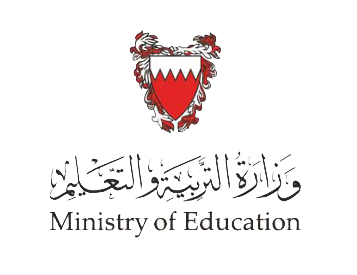 كل ما ذكر صحيح.
أضغط  على السهم للانتقال إلى السؤال التالي
وزارة التربية والتعليم –الفصل الدراسي الثاني 2020-2021م
الدرس: أمتعة المسافر (1)                                                                                   المقرر: السفر والسياحة    سفر 324
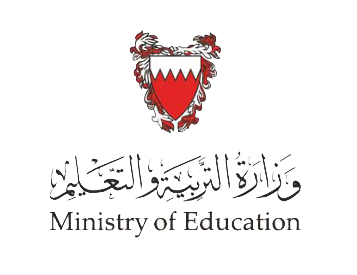 أضغط على السهم  للرجوع إلى السؤال
وزارة التربية والتعليم –الفصل الدراسي الثاني 2020-2021م
الدرس: أمتعة المسافر (1)                                                                                   المقرر: السفر والسياحة    سفر 324
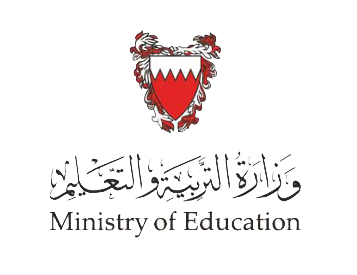 55 كجم – 40 كجم=15 كجم × 3.500=52.500 د.ب.
أضغط  على السهم للانتقال إلى السؤال التالي
وزارة التربية والتعليم –الفصل الدراسي الثاني 2020-2021م
الدرس: أمتعة المسافر (1)                                                                                   المقرر: السفر والسياحة    سفر 324
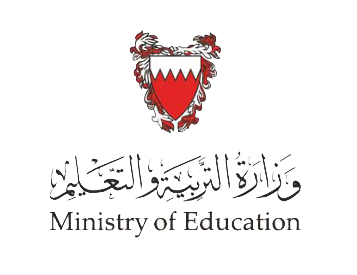 أضغط على السهم  للرجوع إلى السؤال
وزارة التربية والتعليم –الفصل الدراسي الثاني 2020-2021م
الدرس: أمتعة المسافر (1)                                                                                   المقرر: السفر والسياحة    سفر 324
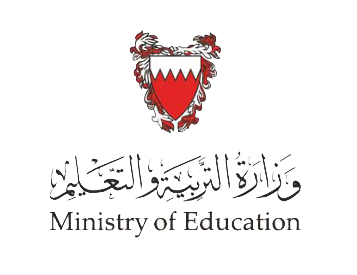 كل ما ذكر صحيح.
أضغط  على السهم للانتقال إلى السؤال التالي
وزارة التربية والتعليم –الفصل الدراسي الثاني 2020-2021م
الدرس: أمتعة المسافر (1)                                                                                   المقرر: السفر والسياحة    سفر 324
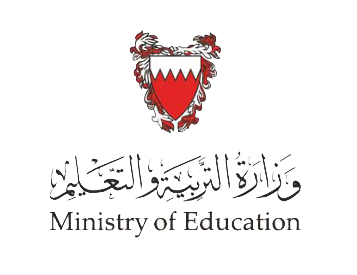 أضغط على السهم  للرجوع إلى السؤال
وزارة التربية والتعليم –الفصل الدراسي الثاني 2020-2021م
الدرس: أمتعة المسافر (1)                                                                                   المقرر: السفر والسياحة    سفر 324
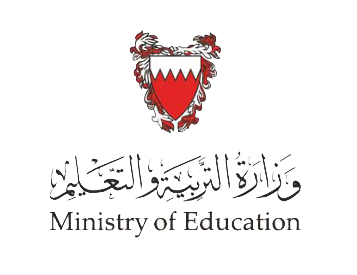 انتهى الدرس 
آملين  
تحقيق 
أهدف درس أمتعة المسافر(1) 
شكرا 
مع التوفيق والنجاح
لمزيد من المعلومات:
www.Edunet.com       1- زيارة البوابة التعليمية 
        2- حل أسئلة وأنشطة الكتاب المدرسي.
وزارة التربية والتعليم –الفصل الدراسي الثاني 2020-2021م
الدرس: أمتعة المسافر (1)                                                                                   المقرر: السفر والسياحة    سفر 324